Caractéristiques de la première éclaircie dans les peuplements de Pin maritime des Landes de Gascogne
Céline Meredieu, Thierry Labbé, Lucie Rupil
Cécile Maris, Dominique Merzeau
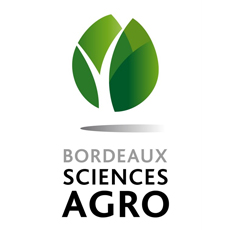 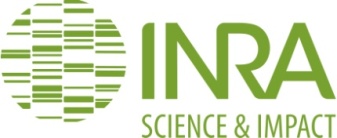 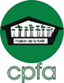 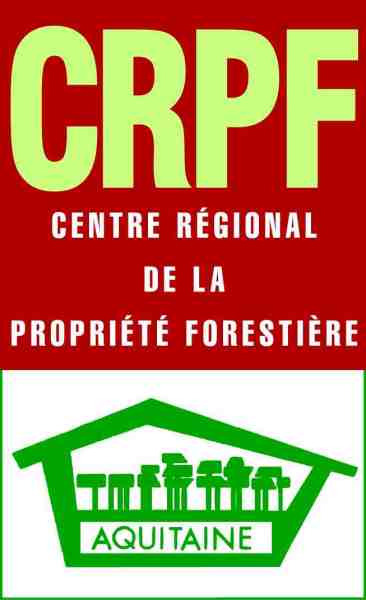 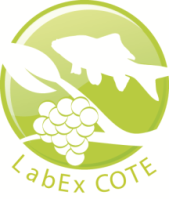 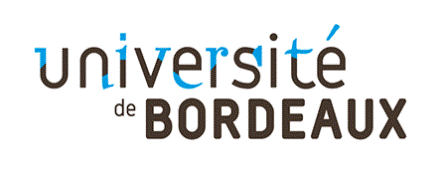 1
[Speaker Notes: Présentation stage : contact avec propriétaires et présentations de l’étude dans des réunions de différents groupements de sylviculteur]
Introduction
Contexte forestier du massif landais
Disponibilité en bois réduite suite aux deux tempêtes 1999 et 2009
Besoins en bois de trituration et en biomasse
Augmentation des prix du bois issu des 1ères  éclaircies

Analyser la sylviculture pratiquée 
	- analyser les critères de déclenchement de l’éclaircie
	- comparer les méthodes d’estimation de volume sur pied
	- utiliser et améliorer les modèles existants et les outils d’aide à la décision


Objectif  : Mise au point d’une procédure de calculs dans Capsis/Pinuspinaster à partir de données de terrain
2
[Speaker Notes: Entre 2012 et 2015 : demande en BI/BE	d’environ 4 millions de m3/an de bois de PM
2013 : prélèvement de bois rond de 2,5 millions de m3]
Protocole de mesures
Protocole de mesure
Calcul et comparaison des volumes
Caractériser les peuplements au stade de la 1ère éclaircie
Diversité des Peuplements avant éclaircie
Caractéristiques de l’éclaircie
Quel outils d’aide à la gestion ?
Comparaison des peuplements actuels aux tables de production 
Nouvelles fonctionnalités de Capsis

Conclusion
3
I.I. Protocole
Identification de peuplements au stade 1ere éclaircie par les agents du CRPF
Mesures avant et après éclaircie
Estimation des volumes de bois récoltés en utilisant plusieurs méthode de calcul et en les comparant au nombre de stères dans les piles de bois bord de route
En novembre 2015, 60 parcelles ont ainsi pu être mesurées :
	- 21 parcelles avant éclaircie (mesures après éclaircie à réaliser)
	- 39 parcelles avant et après éclaircie
4
I.I. Protocole : installation de placette de mesure pré-éclaircie
Installation d’une placette de mesure (50 m de long sur 2 lignes de plantation ou de semis de large) dans chaque parcelle : circonférence, hauteur totale et hauteur de découpe, présence de défauts, marquage
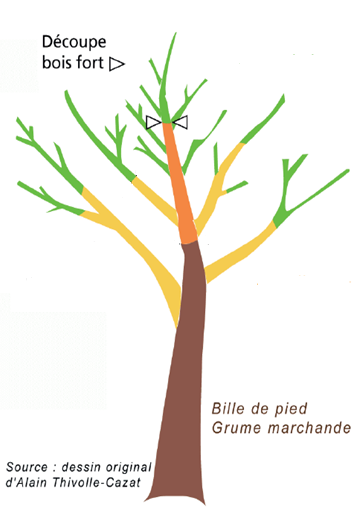 En novembre 2015, 60 parcelles ont ainsi pu être mesurées :
	- 21 parcelles avant éclaircie (mesures après éclaircie à réaliser)
	- 39 parcelles avant et après éclaircie
Découpe bois fort tige à un diamètre fin bout de 7 cm
5
I.II. Protocole de mesure : post éclaircie
Après l’éclaircie :
- Identifier les arbres coupés (marqués ou non marqués)
 Mesurer le diamètre fin bout des billons coupés

Obtenir des renseignements :  historique de la parcelle, le type de matériel génétique,... et les volumes récoltés (stérage, volume machine)
Mesure de 39 parcelles éclaircies 
Récupération de 26 données de volume mesuré bord de route
6
I.III. Méthode d’estimation des volumes
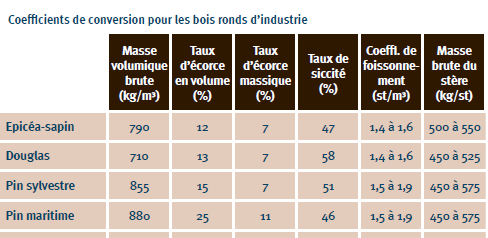 Volume de référence = volume mesuré bord de route en stère
Besoin d’un coefficient de stérage (variant de 1,5 à 1,9) pour comparer les volumes de bois 

 

Plusieurs possibilités de calculer un volume de bois sur pied : 
	- tarif de cubage Lapasse : outil diffusé dans le massif 
	- formule du tronc de cône appliquée arbre par arbre ou sur l’arbre moyen du peuplement
	- formule de profil de tige
	- formule avec un coefficient de forme 
	
 Tous ces calculs ont été intégrés dans Capsis
Source : Mémento FCBA 2014
Circonférence à 1,30 m (cm)
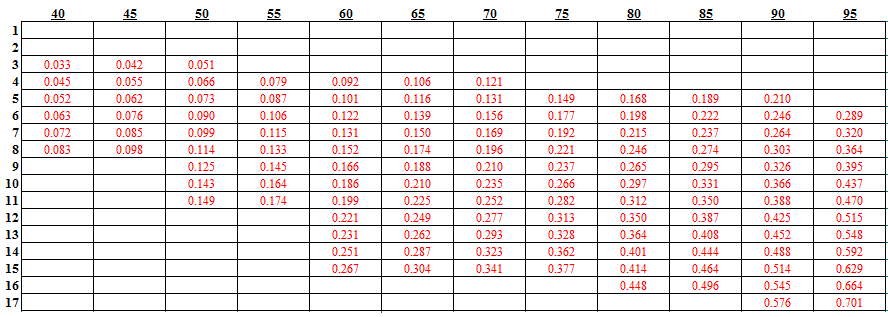 Hauteurs de découpe (m)
7
[Speaker Notes: Plus la pile de bois est hétérogène et plus le coefficient de stérage est important.
Les hauteurs de découpe calculées grâce à un profil de tige
Les hauteurs totales estimées grâce au modèle de croissance (à partir des circonférences et de la hauteur dominante)]
I.III. Estimation des volumes
x=y
Pour une découpe de tige bois fort avec un coefficient de stérage de 1,7 : 
	- le volume calculé avec le Tronc de cône sur l’arbre moyen à partir des hauteurs de découpe de terrain (VgTDC) surestime le volume de référence
	- le volume calculé avec le tarif de cubage de Lapasse et le profil de tige est le plus proche du volume de référence 
	
 Hauteurs de découpe terrain >> Hauteurs de découpe du profil de tige
8
I. Conclusion
Diversité dans les volumes récoltés lors de la 1ère éclaircie : 30 à 90 st/ha

 Diversité des peuplements et des pratiques de l’éclaircie
9
Protocole de mesures
Protocole de mesure
Calcul et comparaison des volumes
Caractériser les peuplements au stade de la 1ère éclaircie
Diversité des peuplements avant éclaircie
Caractéristiques de l’éclaircie
Quel outil d’aide à la gestion ?
Comparaison des peuplements actuels aux tables de production 
Nouvelles fonctionnalités de Capsis

Conclusion
10
II.I. Peuplements avant l’éclaircie
Densité avant éclaircie varie de 750 à 2250 tiges/ha
Majorité des peuplements à 1200 et 1500 tiges/ha
Semis : les plus fortes densités 
Plantation en faible densité : essai de sylviculture
L’âge à la 1ère éclaircie varie de 9 à 21 ans  forte diversité
Semis : peuplements les plus âgés
 La majorité des circonférences moyennes avant l’éclaircie varient entre 40 et 55 cm  forte variabilité  
 Pas d’effet du type de lande sur ces caractéristiques
11
[Speaker Notes: 15 cm d’écart correspondant à une différence de circonférence séparant deux éclaircies
J’ai aussi réalisé ces graphiques avec le type de lande mais il n’a pas été observé de réel effet du type de lande]
II.I. Mortalité avant la 1ère éclaircie
Intégrer un taux de mortalité avant l’éclaircie, lié à des dégâts au moment de l’installation
12
II.II. Caractéristiques de l’éclaircie
Eclaircie de type sélectif 

 Nature de l’éclaircie : caractérisée par le coefficient K (= Cm éclaircie / Cm avant éclaircie) 	
soit de type mixte (0,8 < K < 0,9, n=23) soit par le haut (K > 0,9, n=23)
Intensité de l’éclaircie  (% en nombre de tiges enlevées)
 Grande variation : entre 20 et plus de 50 %
 Lorsque l’éclaircie est strictement par le haut (K>1), l’intensité ne dépasse pas 30 %
13
[Speaker Notes: la 1ère éclaircie permet en premier lieu d’enlever les arbres malformés souvent les plus gros et les arbres dominés les plus petits
les arbres ayant des défauts de forme (flexuosité, courbure,…) et présentant des dégâts de tempêtes sont les plus coupés

K>1 : densité avant de 2500 et après de 2100 ou densité avant de 1800 et après de 1500
I > 50 % : densité avant de 2000 tiges/ha et après de 900 ou densité avant de 1800 et après de 800 
Taux de Maugé est de 25 % et de l’AFOCEL de 35 %]
II.II. Effets de l’éclaircie
Avant l’éclaircie : 
Pas de lien entre circonférence moyenne et densité avant éclaircie

Différences importantes en surface terrière  pour une même circonférence
Après l’éclaircie : 
Aussi grande variabilité des densités après éclaircie

Différence de surface terrière pour une même circonférence réduite : différence maximale de 5 m²/ha

5 peuplements atypiques après éclaircie
14
[Speaker Notes: différent de la densité préconisée de maugé de 950 tiges/ha (25% de 1250)
On peut déterminer une surface terrière en fonction de la circonférence et déterminer un volume avec formule V=Ghf

Dans notre échantillon, le marquage des arbres est réalisé dans 30% des peuplements à éclaircir (19 peuplements). Ce marquage est toujours réalisé en plein, sur toute la parcelle. Il dépend aussi de la densité avant éclaircie. En effet, 63% des parcelles marquées ont une densité avant éclaircie > à 1400 tiges/ha. Plus le peuplement est dense et donc hétérogène dans la distribution des circonférences et plus il semble que les propriétaires marquent leur parcelle.]
II. Conclusion
Grande variabilité des caractéristiques des peuplements avant la 1ère éclaircie :  densité, âge, circonférence moyenne 
 Pas de schéma sylvicole moyen unique

 Pas d’influence du type de lande et de la densité sur les paramètres de déclenchement de l’éclaircie

 Grande diversité des pratiques de l’éclaircie : des peuplements ne seront pas à un optimum économique ou à un optimum de production 
 Besoin d’outil pour aider les propriétaires
15
[Speaker Notes: Pas d’influence du type de lande et de la densité contrairement à ce que l’on pensait]
Utiliser Capsis pour quantifier les volumes récoltés à la 1ère éclaircie
Présentation de Capsis
Protocole de mesure
Calcul et comparaison des volumes
Caractériser les peuplements au stade de la 1ère éclaircie
Diversité des peuplements avant éclaircie
Caractéristiques de l’éclaircie
Visualisation des peuplements avec Capsis
Quel outil d’aide à la gestion ?
Comparaison des peuplements actuels aux tables de production 
Nouvelles fonctionnalités de Capsis

Conclusion
16
III.I. Accroissements avant la 1ère éclaircie
Peuplements
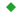 Les accroissements en hauteur dominante des différentes tables sont très inférieurs aux accroissements observés 
 Effet de l’âge d’initialisation sur l’accroissement moyen en hauteur dominante
17
[Speaker Notes: Accroissements des tables de l’ONF de 2003 pour la classe la plus fertile (P1) et la moins fertile (P5) : peuplement à l’initialisation + évolution des peuplements avec modèle de croissance
 Accroissements des tables de Lemoine de 1983 pour la classe la plus fertile (Lemoine 2 C1)
 Accroissements  des tables de Lemoine de 1969 (Lemoine 1) pour la classe la plus fertile (C1) et la moins fertile (C5)]
III.I. Accroissements avant la 1ère  éclaircie
Peuplements
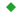 Pas d’effet de la densité sur l’accroissement moyen en Cg, pour des densités comprises entre 1200 et 1600 tiges/ha 
Les accroissements en Cg des tables ONF correspondent aux accroissements observés
 Les accroissements des tables de Lemoine pour la meilleure classe de fertilité correspondent aux accroissements observés les plus faibles
18
III.I. Nouvelles fonctionnalités de Capsis
Lecture d’un ensemble de peuplements 




Intégration des tables de décision
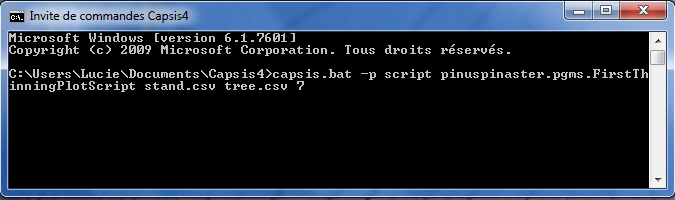 Densité
Densité
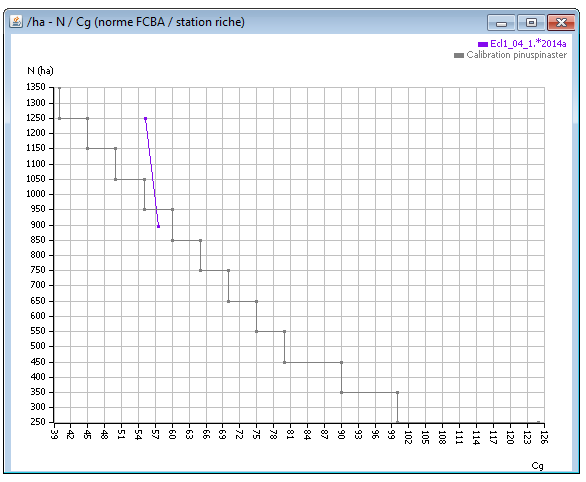 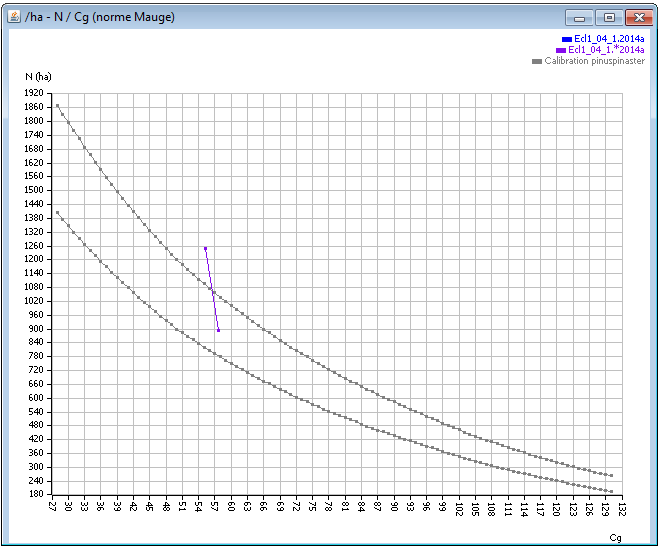 Densité maximale
Densité minimale
« à éclaircir »
« pas d’éclaircie »
19
Cg
Cg
Table de Maugé, 1987 		              Table de l’Afocel, 1994
[Speaker Notes: Intégration d’un peuplement réel/ Calculs de volume / visualisations des peuplements avant et après éclaircie / choix des paramètres des éclaircies  
Capsis peut placer les peuplements dans les tables de décision qui sont disponibles pour le propriétaire (tables de Maugé et tables de l’AFOCEL)
Les tables de décision sont basées sur une densité du peuplement et une circonférence moyenne avant éclaircie]
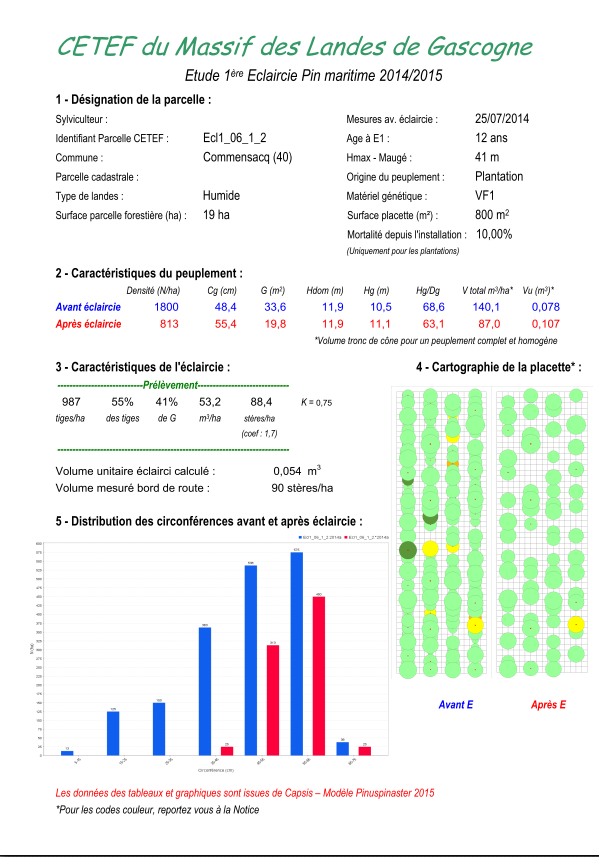 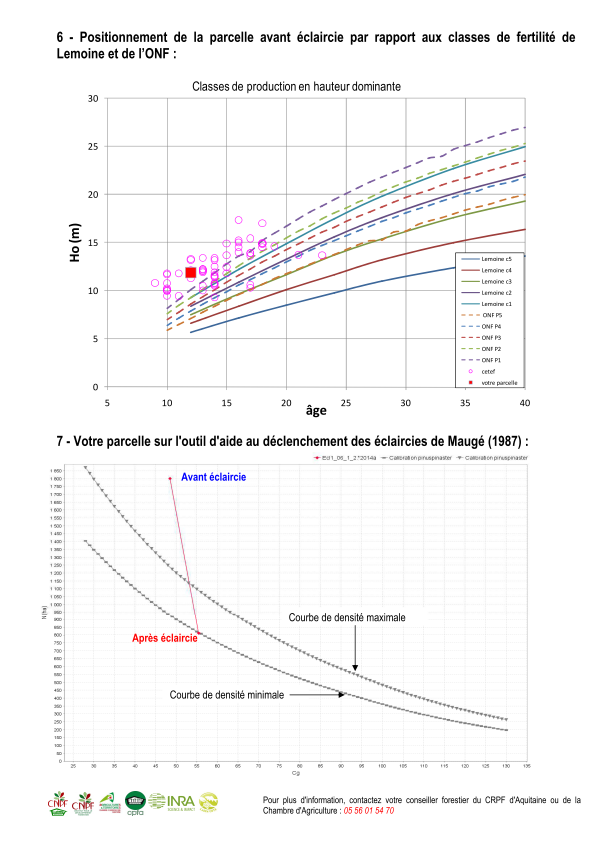 + Notice d’accompagnement
Conclusion générale
Échantillon de peuplements observés : photographie des peuplements avant la 1ère éclaircie du massif des Landes de Gascogne en 2015
 vérification des premiers résultats

 Estimation plus précise des volumes sur pied 
 Autre étude  à mener

  Amélioration de l’outil Capsis : plus facilement utilisable par les conseillers


Nouveaux itinéraires sylvicoles : rôle majeur de la 1ère éclaircie
21